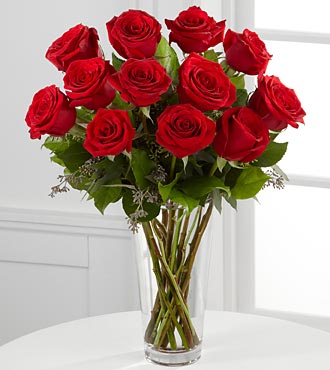 সবাইকে স্বাগতম
বিষয়ঃ গণিত
শ্রেণিঃ ষষ্ঠ 
সময়ঃ ৪৫ মিনিট
মোস্তাফিজুর রহমান
সিনিয়র শিক্ষক 
কুর্মিটোলা হাই স্কুল অ্যান্ড কলেজ , ঢাকা।
বিন্দু
সরল রেখা
রেখাংশ
রশ্মি
জ্যামিতি
উপপাদ্য-১ : প্রমান কর  যে একটি সরল রেখার একটি বিন্দুতে অপর একটি রশ্মি মিলিত হলে, যে দুইটি সন্নিহিত কোণ উৎপন্ন হয় তাদের সমষ্টি দুই সমকোণ।
শিখনফল
সরল রেখা, রশ্মি, বিন্দু ও  কোন চিহ্নিত করতে পারবে।
সন্নিহিত কোণ, সমকোণ ও  সরল কোণ ব্যাখ্যা করতে পারবে ।
কোণের পরিমাপ করতে পারবে ।
উপপাদ্য প্রমাণ করতে পারবে।
A
C
C
B
চিত্রে  ABC কোণ
O
B
A
চিত্রে   AOC ও   BOC দুটি সন্নিহিত কোণ
C
B
A
O
চিত্রে  AOC  ও       BOC সমকোণ।
O
A
B
চিত্রে   AOB  সরল কোণ
C
B
O
D
A
চিত্রে   AOC ও   BOD কোণ দুটির মধ্যে একটি অপরটির বিপ্রতীপ কোণ
AOC  +   COB  = দুই সমকোণ
D
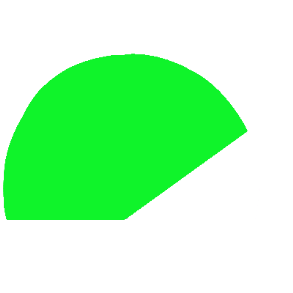 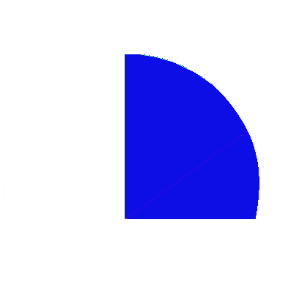 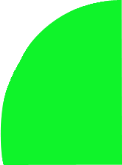 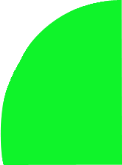 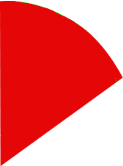 C
AOD                      
                                     DOC
             

                                                COB
AOD                      DOB
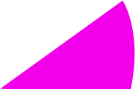 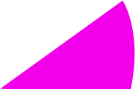 AOC
COB
O
A
B
AOC +  COB =  AOD +  DOC +  COB
=  AOD +  DOB
= ২ সমকোণ
[প্রমানিত ]
দলীয় কাজ
a
300
300
d
c
b
উপরের চিত্র থেকে a , b , c ও  d কোণ পরিমাপ কর।
মূল্যায়ন
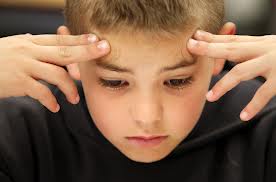 কোণ বলতে কি বোঝায় ?
একসমকোণ সমান কত ডিগ্রী  ?
সন্নিহিত কোণ কাকে বলে ?
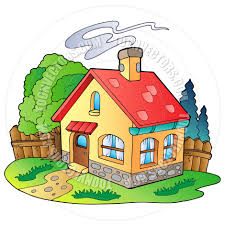 বাড়ির কাজ
x
y
x
y
উপরের চিত্র থেকে প্রমাণ কর যে   x +     y =
900
ধন্যবাদ
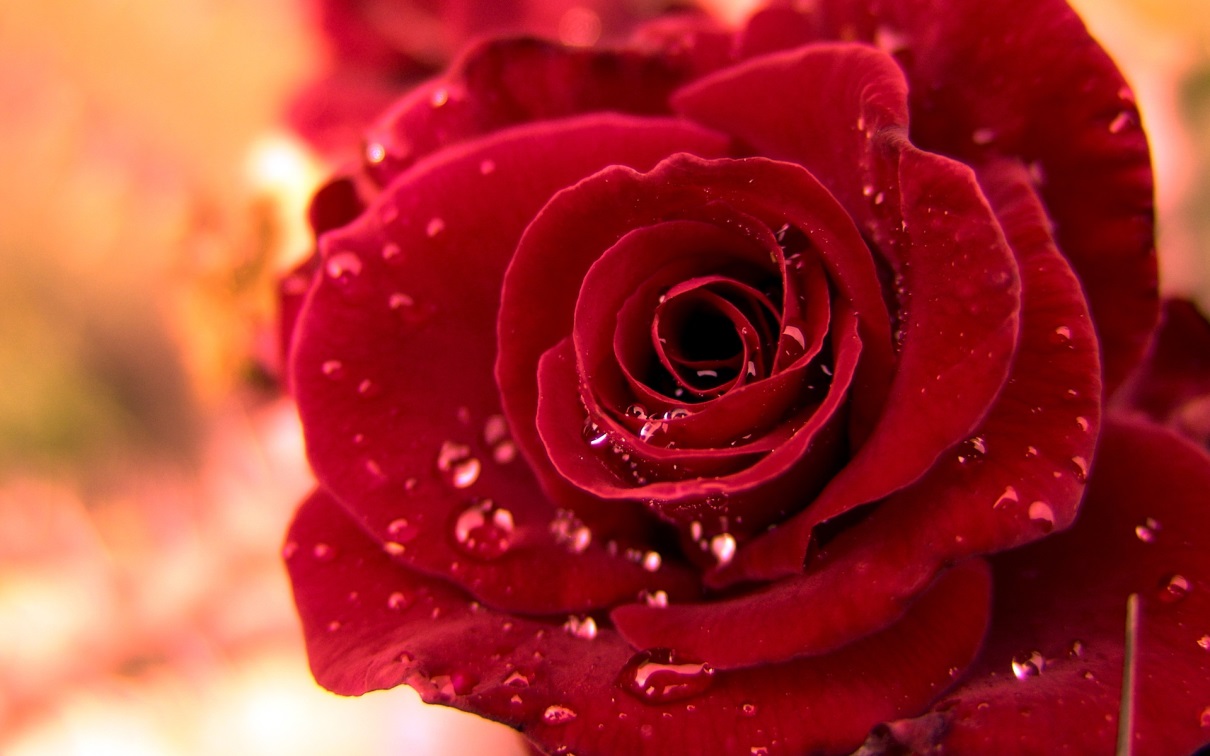